Community Investment for the Future Sustainable Energy Shift
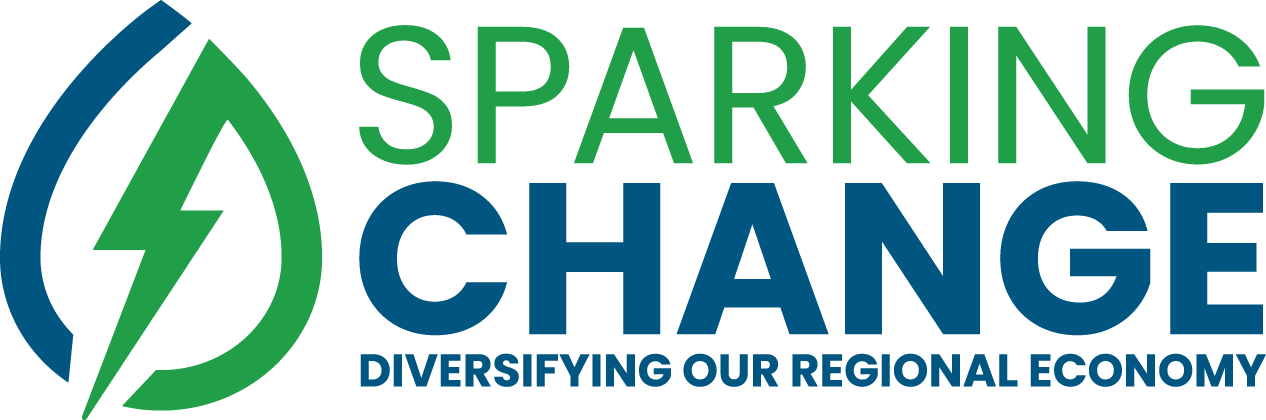 Project Overview
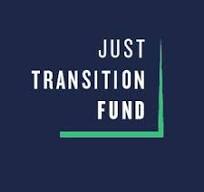 Convene a year-long just transition process for Itasca County and the greater northern Minnesota region.

Develop an action plan to ensure a thriving economy, supported by an informed community, as we work through our energy transition.

The action plan will include a community-driven just transition vision and series of recommended pathways or actions that will allow the region to collaboratively identify and pursue federal funding and other resources in alignment with its vision.
Outreach & Engagement
Steering Committee
Taskforce
Community Townhall
5 in person meetings
3 hours each
Feb – Nov
February Event
May Series – 6 Townhalls 
Oct Series – 6 Townhalls
Community Surveys
5 Steering Committee Meetings
5 Taskforce Meetings
Oct 2023 – Dec 2024
Attend Town Halls
February Event
Task Force Sector Engagement
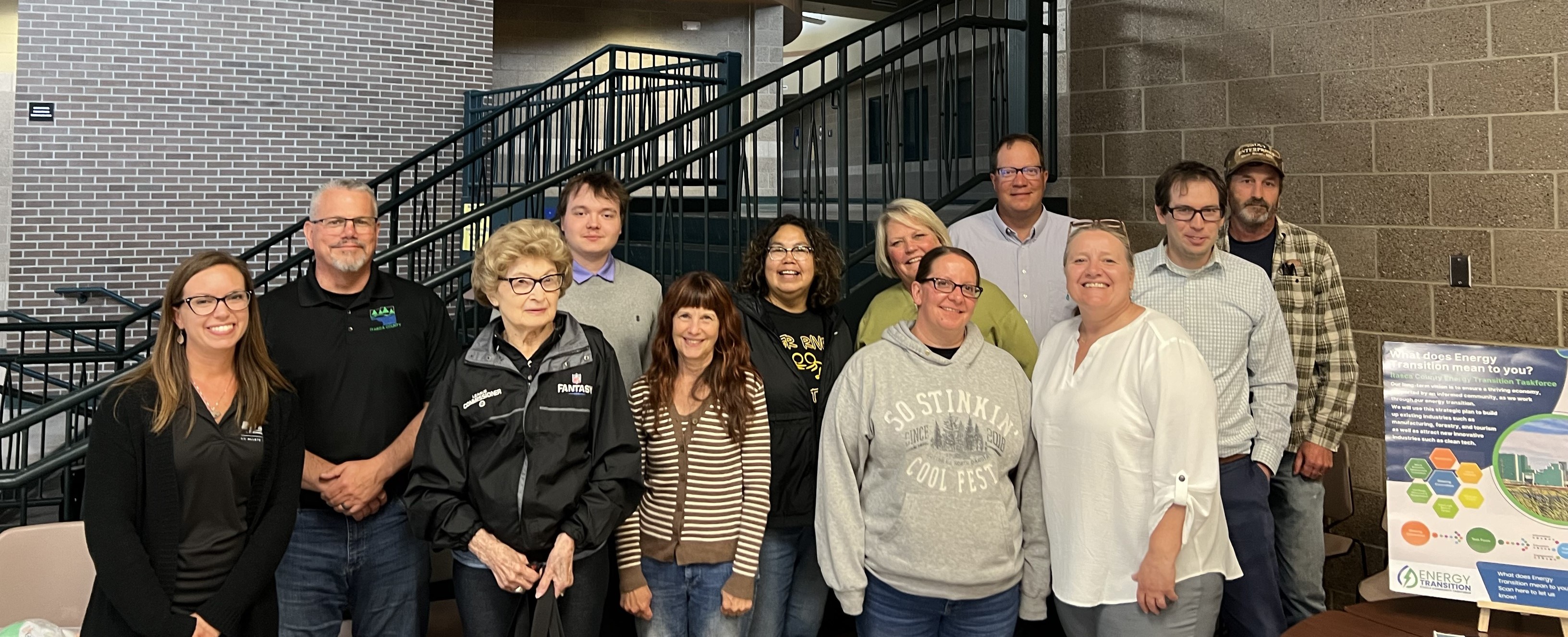 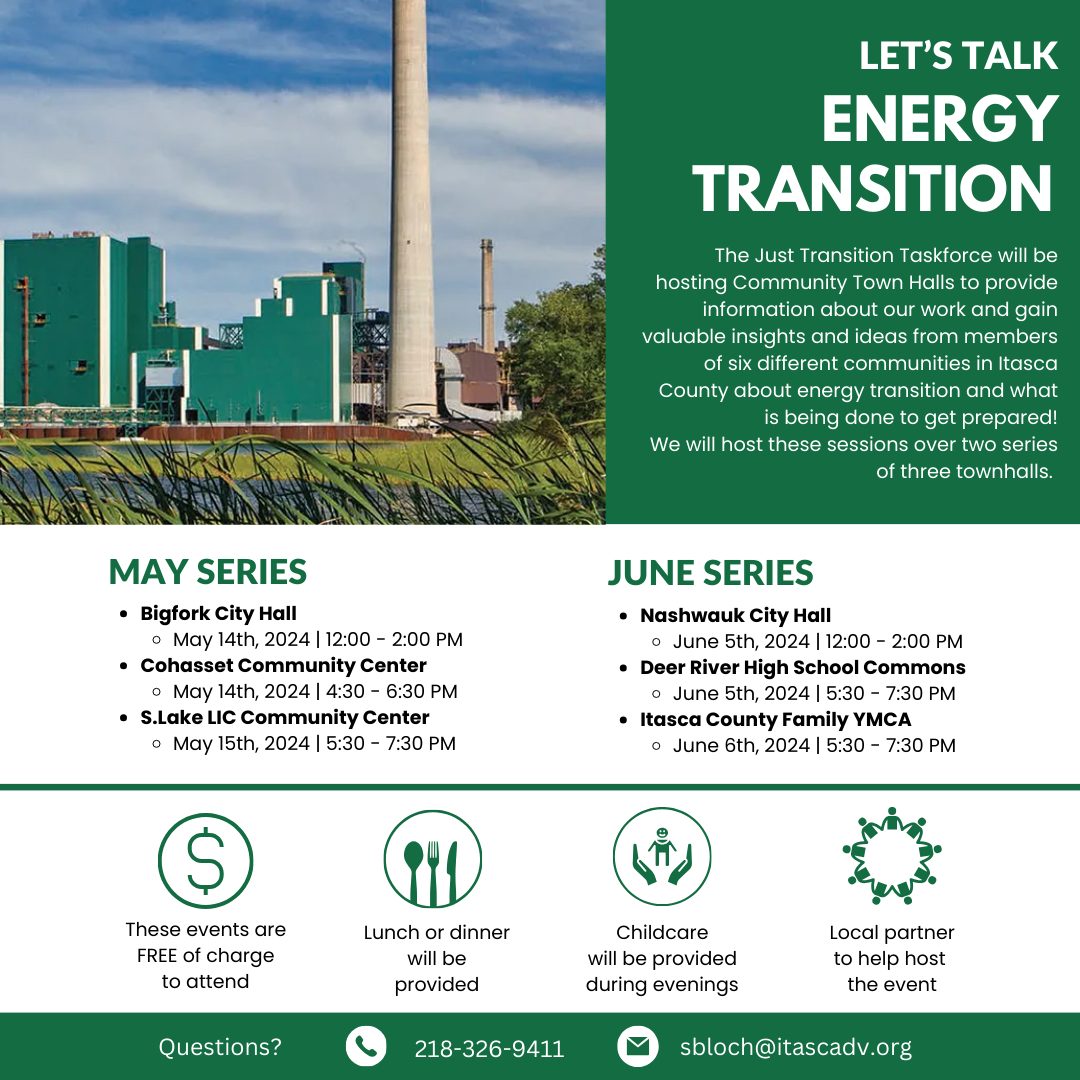 Town Hall Series
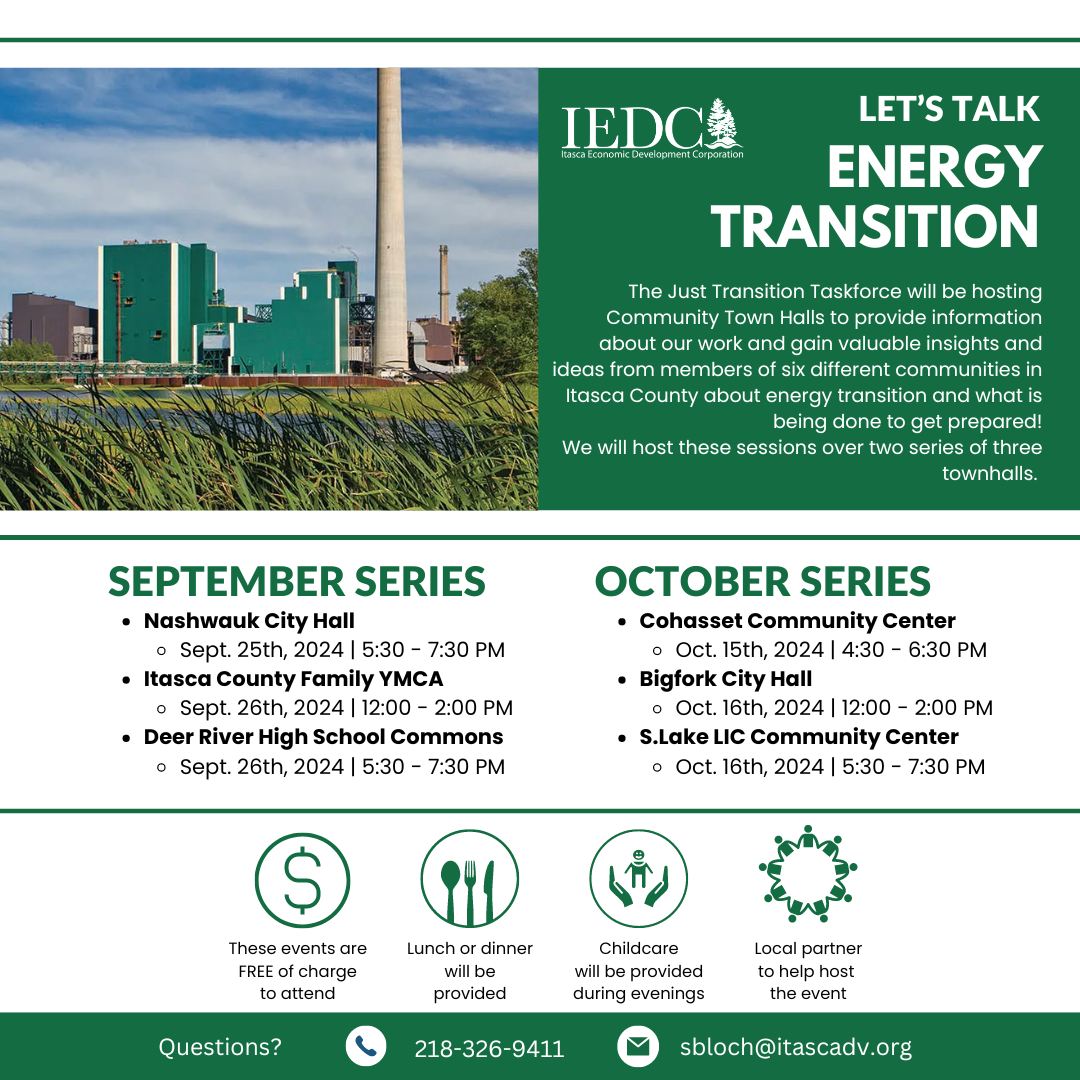 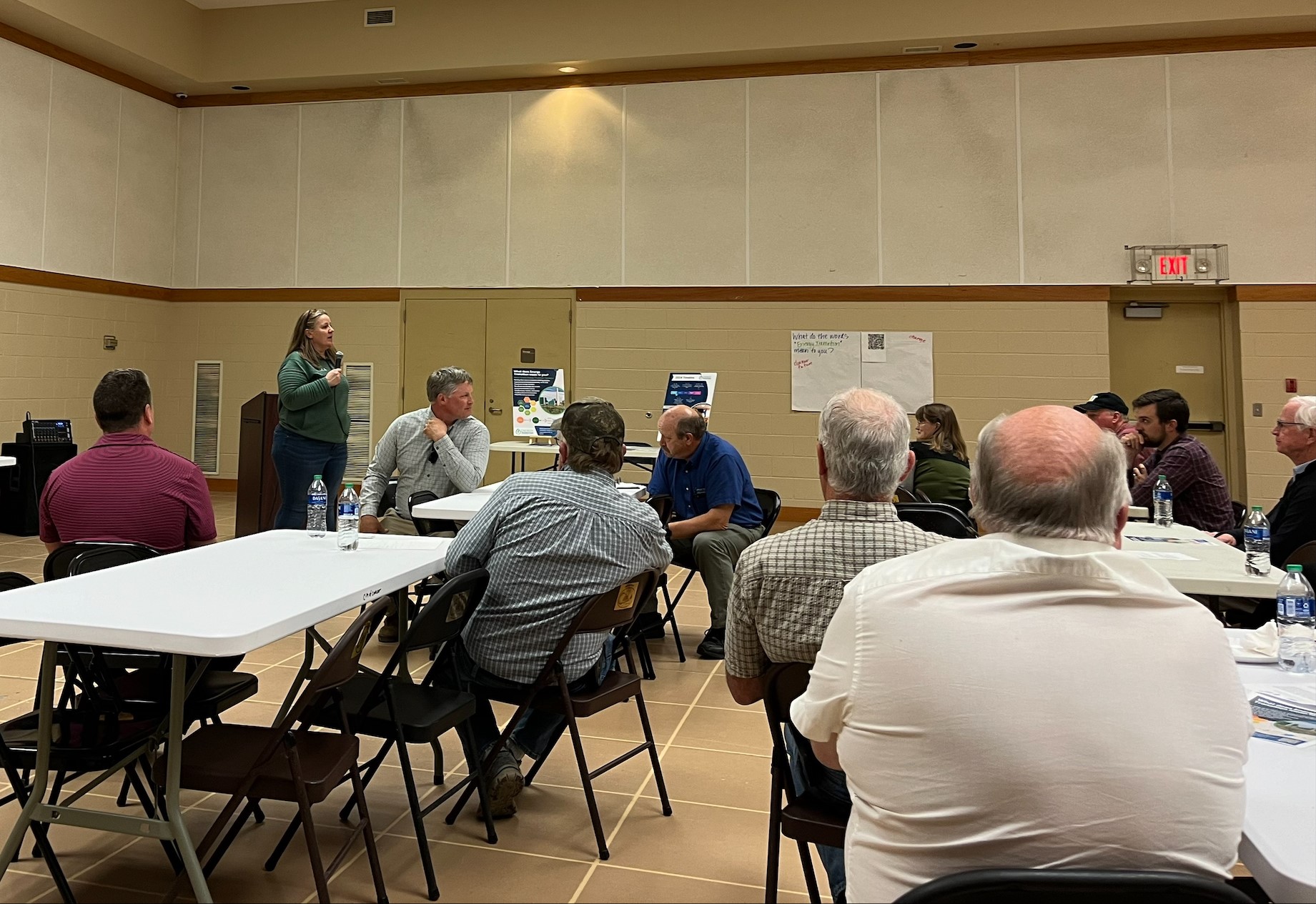 2024 -2025 Timeline
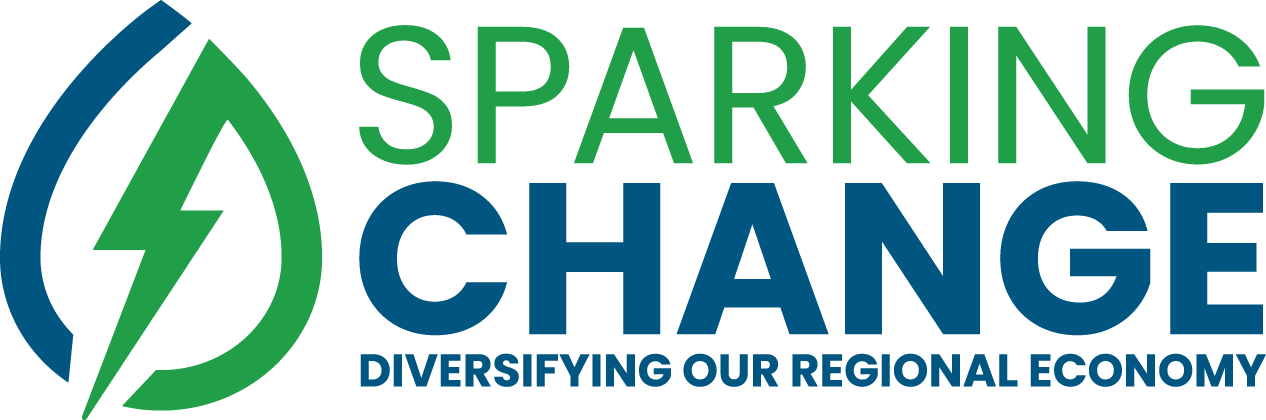 All Task Force Meetings are complete – The Draft Report is being reviewed by the Task Force and will be finalized in December.
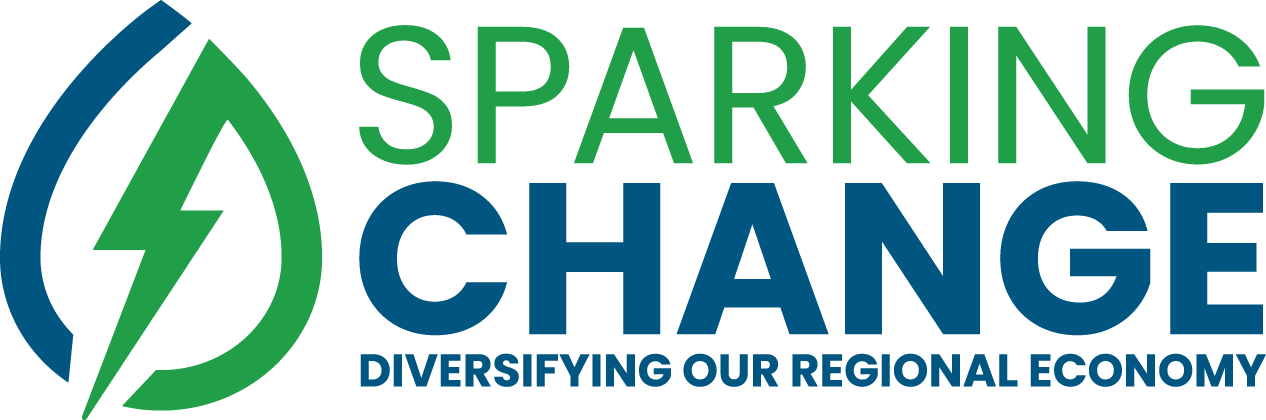 Task Force Action Areas
February 5 & 6, 2025
Economic & Community Development Focus
Community Investment for the Future Sustainable Energy Shift
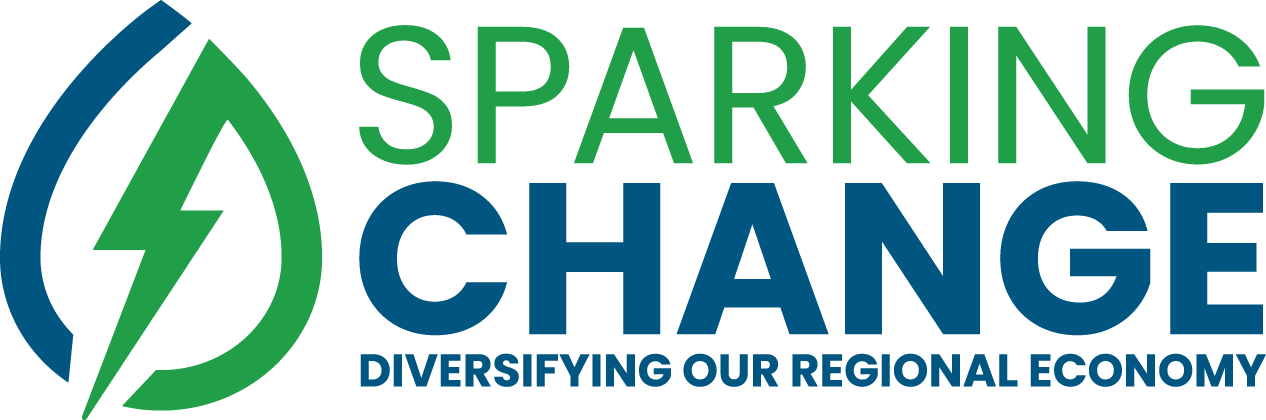 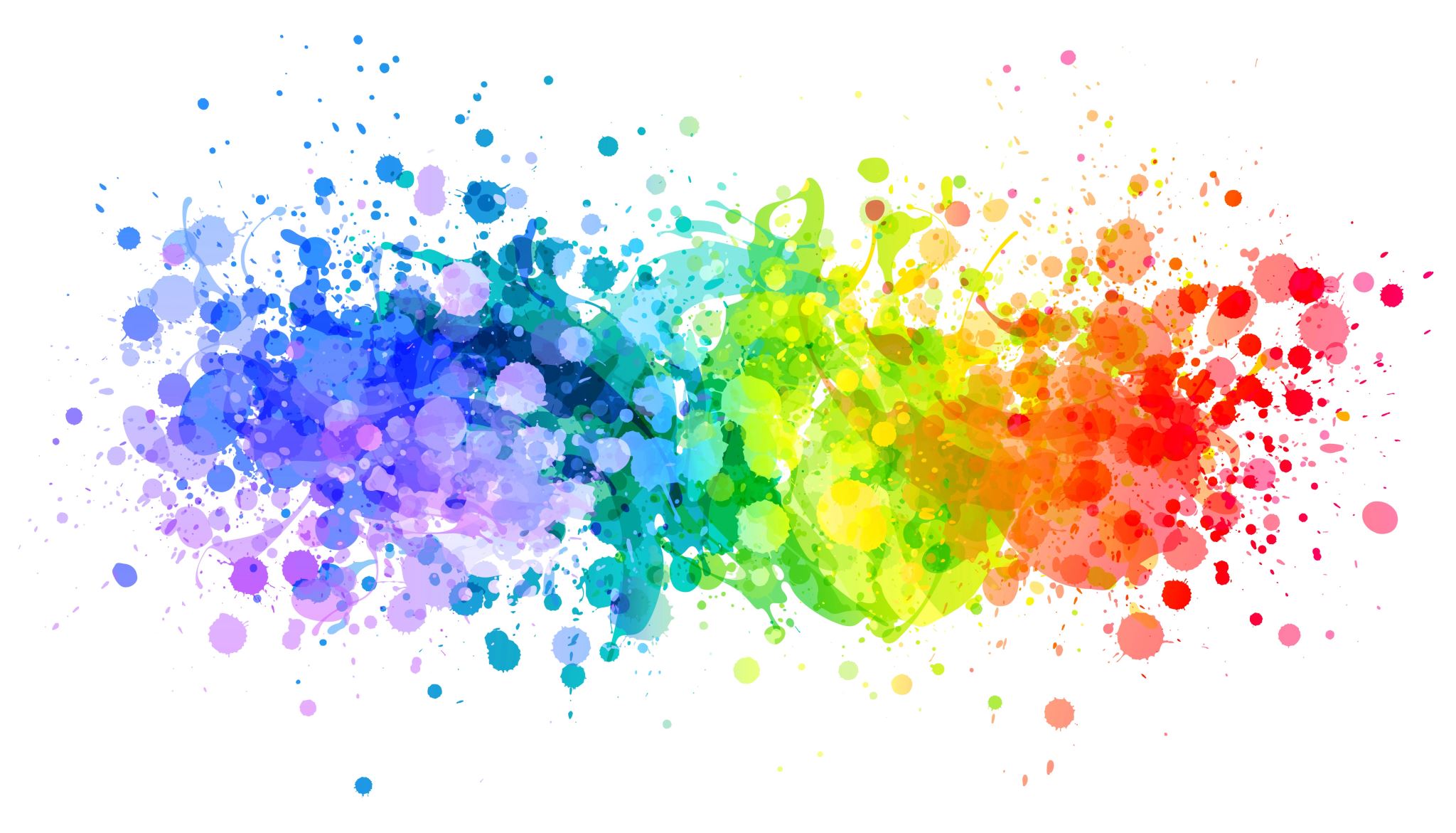 Collaboration & Coordination
Just Transition Fund Technical Assistance
DOE Energywerx Grant – Capacity Building-Cohort 2
Questions?
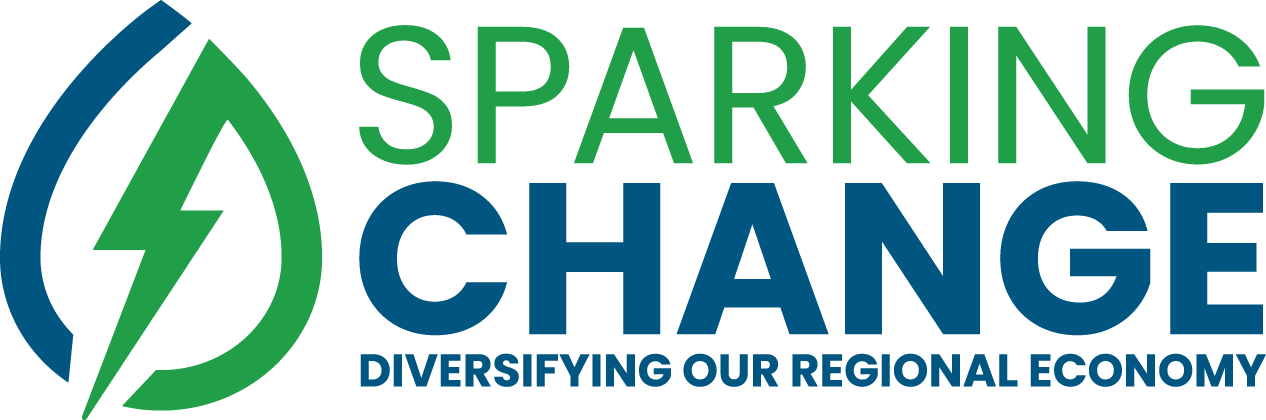 Tamara Lowney, IEDC
tlowney@itascadv.org, 
218-242-0572